Tasapainotila
Tasapainotila
Monet kemialliset ilmiöt/reaktiot aiheuttavat tasapainosyteemin
Esim. kylläinen suolaliuos
NaCl(s) -> NaCl(aq)
NaCl(aq) -> NaCl(s)
Kun kumpikin reaktio tapahtuu samalla nopeudella ollaan saavutettu dynaaminen tasapinotila
Tällöin c(NaCl) ei muutu ja m(NaCl) ei muutu
Kirjoitetaan
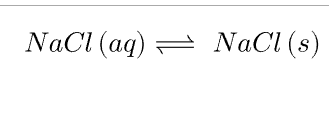 Tasapainotilan muodostuminen
Reaktio voi lähteä kummalta puolelta tahansa
Vasemmanpuoleisessa ammoniakin muodostusreaktio hidastuu ja typen ja vedyn muodostusreaktio nopeutuu, kunnes tasapaino saavutetaan
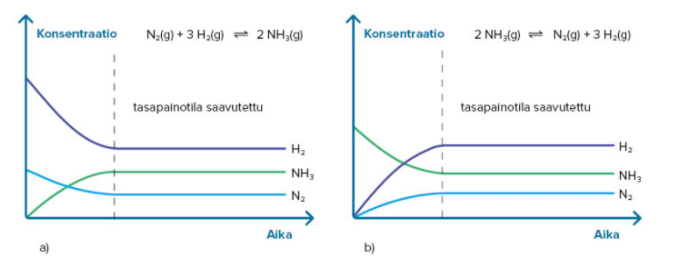 Tasapainovakion lauseke
Tasapainovakio kertoo kuinka pitkälle reaktiotuotteiden puolelle reaktio etenee





[A], [B], [C], ja [D] ovat aineiden tasapainokonsentraatioita
Tasapainovakion yksikkö riippuu reaktion kertoimista (a, b, c, d)
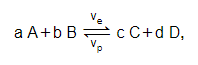 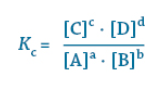 Tasapainovakio